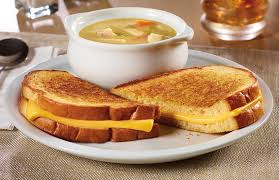 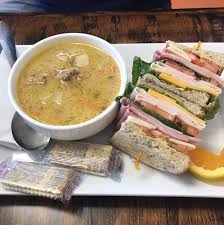 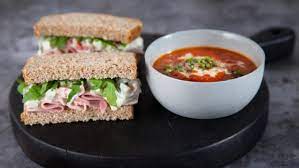 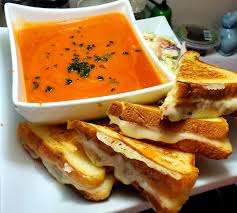 Soup and Sandwich Social
Cost: $7.00/person

When: Tues, May 9, 2023
Location: Adult Hall
Time: 11:30 to 2:00 pm

Organized By: Sandra Henley
Tickets: 4 2nd Avenue
Your Choice of the following;

Egg Salad, Tuna Salad or Ham & Cheese on white or brown bread

Beef Barley/Creamy Potato Bacon/Corn Chowder

Coffee/Tea and Deserts
Tickets must be bought in advance of the event